原子とイオン
原子の構造からイオンを考える
原子の構造
原子は物質の最小単位
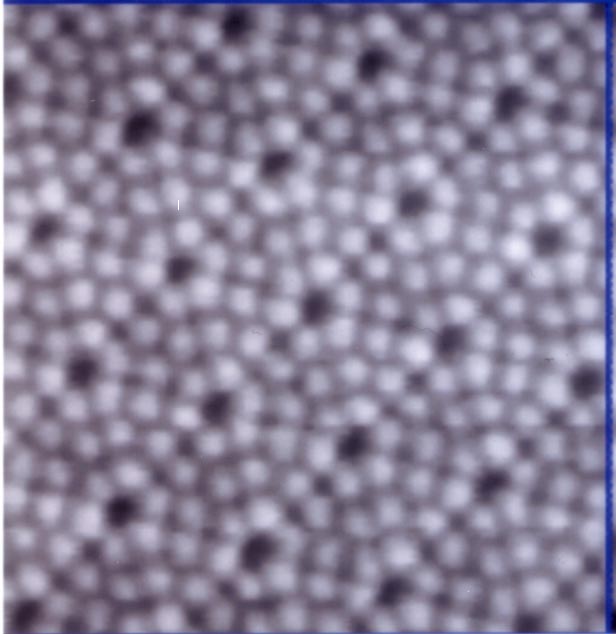 ＋
－
－
＋
原子の構造
陽子
＋１の電気
中性子
陽子を１とすると、電子は 1/1840 の質量しかないが、電気の大きさは同じ
＋
－
－
＋
電子
－１の電気
原子の構造
電気的に関係ないものを消してみます
＋
＋
＝
０
－
－
＋
電気的に０（中性）になっている
原子がイオンになる
物質が水にとけたときに，電気を帯びた原子になる。(ただし，電解質の場合)　これを電離という。
電子
１つ
ほしいん
やけど
電子
１つ
いらんの
やけど
Ｎａ
Ｃｌ
分かれるときに電子のやりとり
電子を欲しがる原子 と 出したがる原子
電子を出したがる原子
Ｈ
Ｈ
→
＋
水素原子
（電子1個）
水素イオン
電子
原子は電子をきりの良い数持ちたがる
キリの良い数＝　０，２，１０，１８，３６，・・・・
電子を欲しがる原子 と 出したがる原子
電子を出したがる原子
Ｋ
Ｋ
→
＋
カリウム原子
（電子11個）
電子
カリウムイオン
原子は電子をきりの良い数持ちたがる
キリの良い数＝　０，２，１０，１８，３６，・・・・
電子を欲しがる原子 と 出したがる原子
電子を欲しがる原子
Ｃｌ
Ｃｌ
→
＋
塩素原子
（電子17個）
電子
塩化物イオン
原子は電子をきりの良い数持ちたがる
キリの良い数＝　０，２，１０，１８，３６，・・・・
電子を欲しがる原子 と 出したがる原子
電子を出したがる原子団
NH4
NH4
Ｈ
＋
→
Ｎ
Ｈ
Ｈ
Ｈ
電子
アンモニウム
アンモニウムイオン
原子は電子をきりの良い数持ちたがる
キリの良い数＝　０，２，１０，１８，３６，・・・・
イオンをイオン式で表そう
原子記号と＋，－，数字などでイオンを表す記号
ＮＨ４
Ｈ
Ｋ
Mg
Ｋ＋
Ｍｇ2＋
Ｈ＋
ＮＨ４＋
ＳＯ４
ＯＨ
Ｃｌ
ＳＯ４２－
Ｃｌー
ＯＨー